Including images in Web pages
Skills: include images in Web pages
Concepts: tag, attribute, value, path (to a stored file)
This work is licensed under a Creative Commons Attribution-Noncommercial-Share Alike 3.0 License.
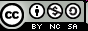 [Speaker Notes: In this presentation we will see how to include an image in an HTML page and review the concepts tag, attribute, value and path.]
Where does this topic fit?
Internet concepts
Applications
Technology
Implications
Internet skills
Application development
Content creation
User skills
[Speaker Notes: The presentation is concerned with Web application development.]
The <img> tag
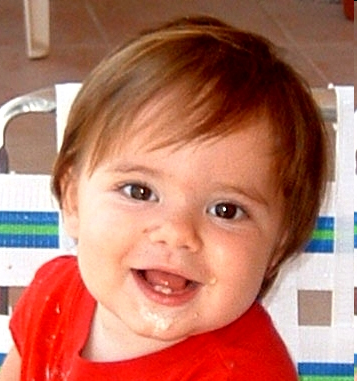 <img>
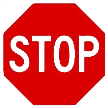 What is missing?
[Speaker Notes: Let’s say I want to include this picture in a Web page.

The tag to include an image is <img>, and I would enter it at the point where I wanted the image to appear.

But, just typing <img> is not quite enough – I need to supply another value.

What is that missing value?

Pause and try to answer that question before going on.]
The <src> attribute
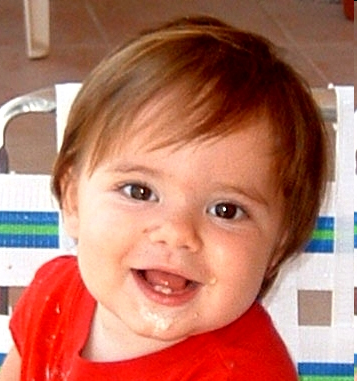 <img src=“lucas.jpg”>
[Speaker Notes: I need to specify the name of the image file that is to be included.

In this example, the image file is called lucas.jpg.

As you see, the name of the file is the of the src attribute of the <img> tag.

That tells the browser which picture to include in the page.]
Image file in a sub-directory
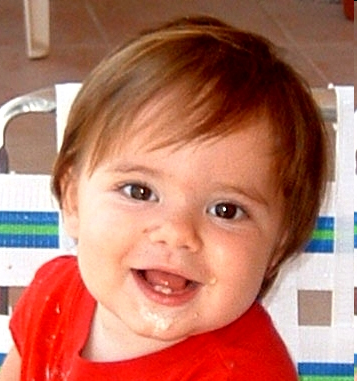 <img src=“pictures/lucas.jpg”>
[Speaker Notes: The previous example assumed that the image file was in the same directory on the server as the HTML page.

In this example, we assume that the image file is in a sub-directory called pictures.

We must specify the path to the image file so that the Web server can locate it.]
The border attribute of the img tag
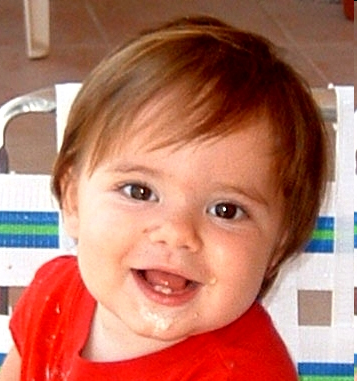 <img src=“lucas.jpg” border=“10”>
[Speaker Notes: Another attribute of the img tag is border.

In this example we have added a ten-pixel wide border to the image.

We did that by assigning 10 as the value of the border attribute.]
The height attribute of the img tag
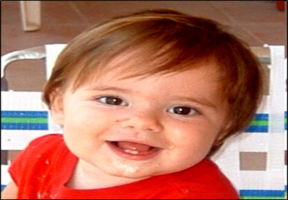 <img src=“lucas.jpg” height =“200”>
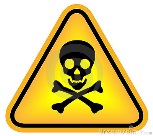 [Speaker Notes: Another attribute of the img tag is height.

Here we have assigned it a value of 200.

As you see, the image is distorted, because the width was not automatically adjusted to compensate for the reduced height – the aspect ratio of the image has changed.

Using the height and width attributes is dangerous – you are better off resizing your images before including them in a Web page.]
Summary
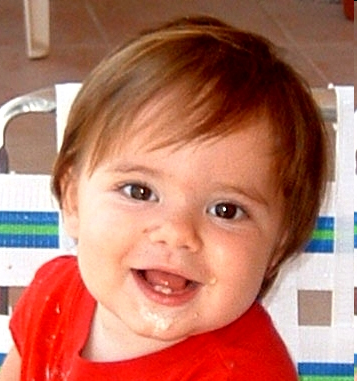 [Speaker Notes: We saw that the <img> tag is used to include an image in a Web page, and looked at two of its attributes – src and border.]
Self-study questions
What happens if you make a typing error and misspell the image file name?

We have seen several attributes of the <img> tag.  What is another one and what does it do?
Resource
<img> tag reference page:
http://www.w3schools.com/tags/tag_img.asp